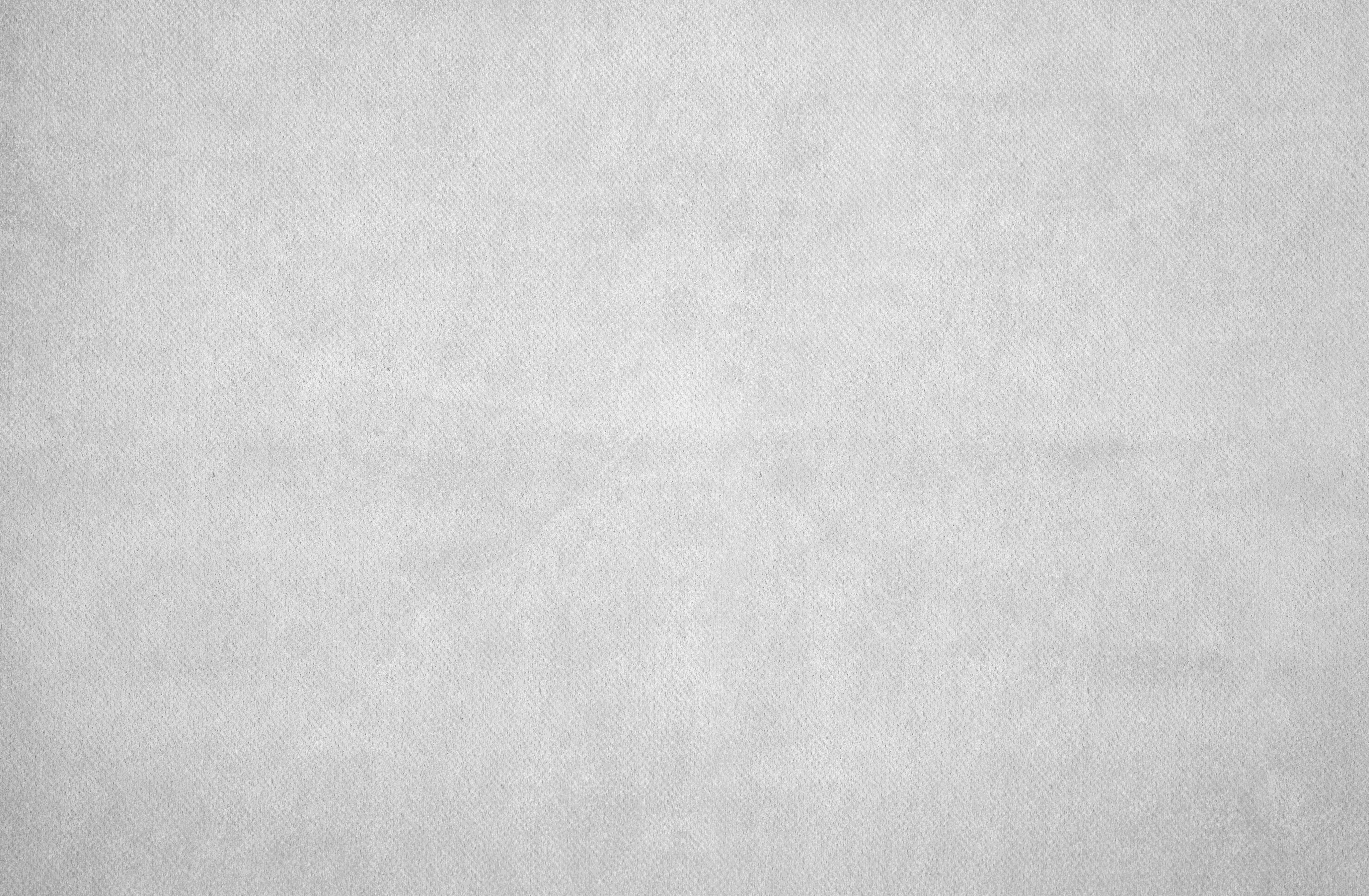 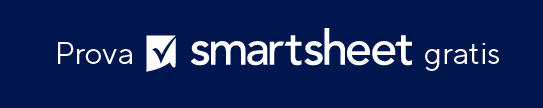 Modello di piano aziendale strategico di 5 anni
NOME DELL’ORGANIZZAZIONE
PIANO STRATEGICO DI 5 ANNI 20XX–20XX